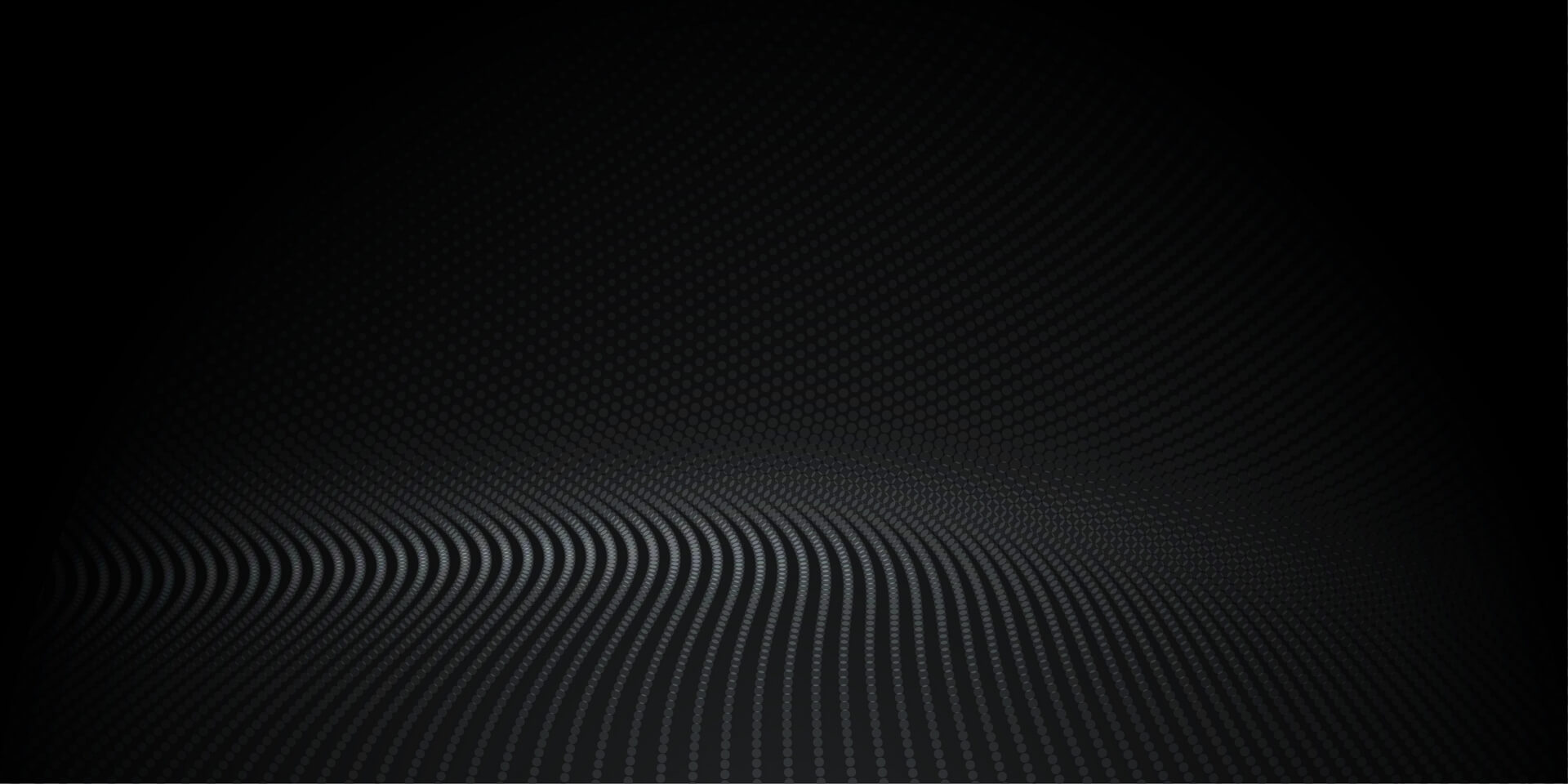 CONFIDENTIALITY MANAGEMENT AND PRECAUTIONS
WWW.1PPT.COM
保密管理及
注意事项
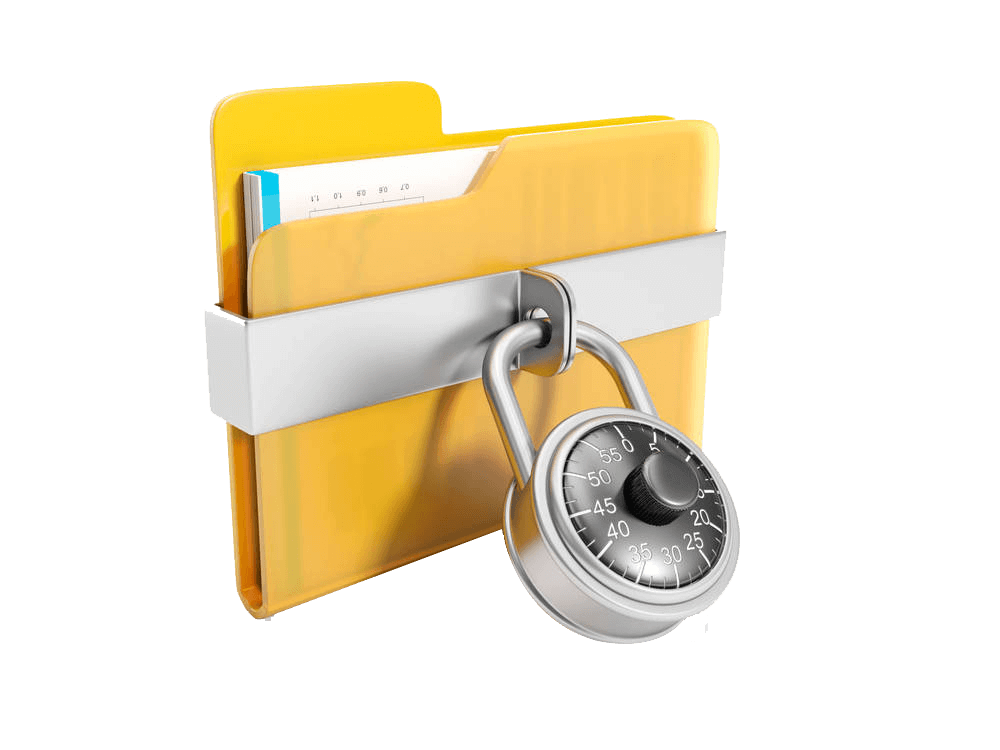 Your content is entered here, or by copying your text, select Paste in this box and choose to retain only text. Your content is typed here, or by copying your text, select Paste in this box.
汇报人：优品PPT
日期：20XX-XX-XX
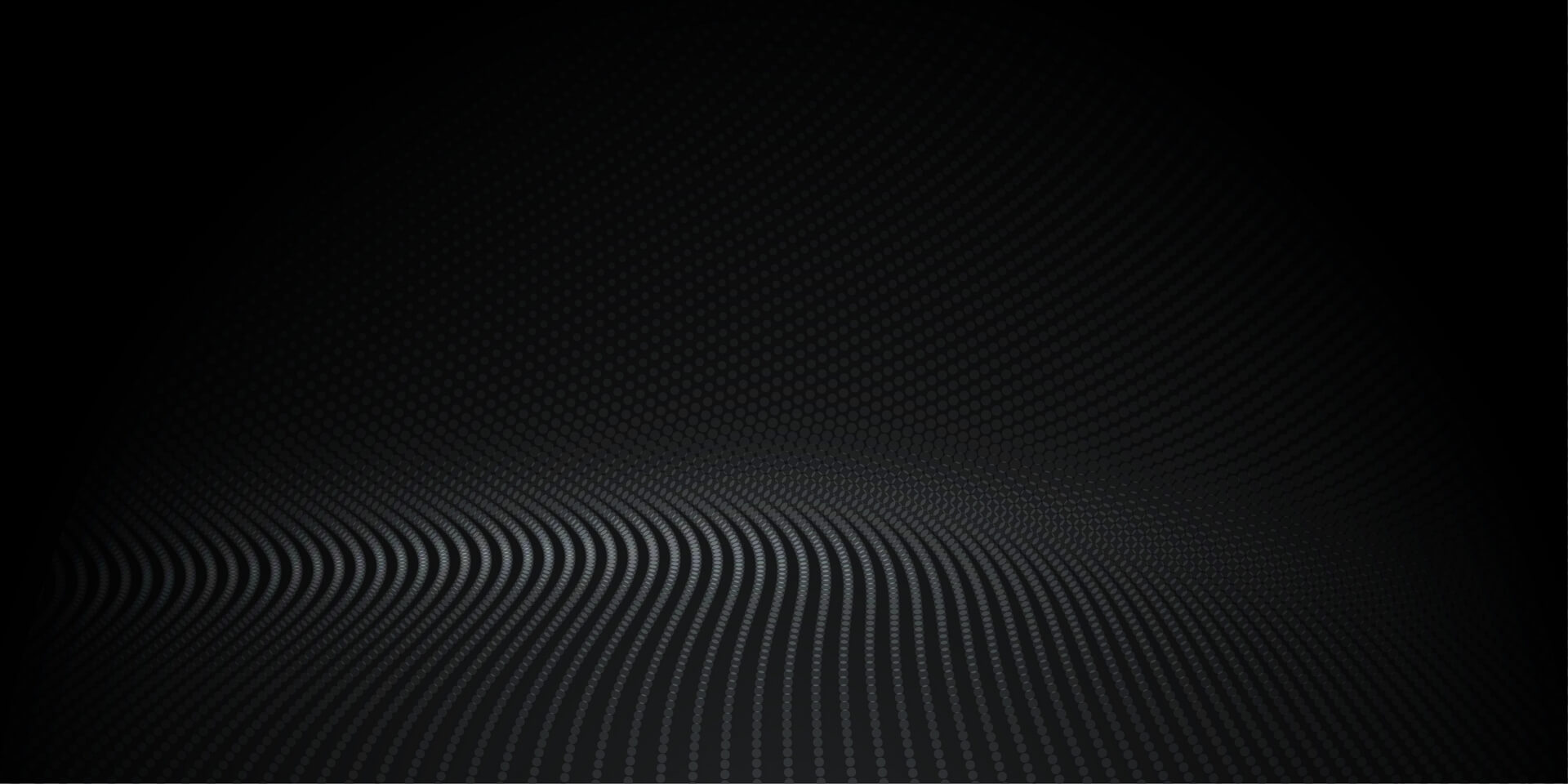 目录
CONTENTS
相关概念解读
本单位保密管理制度
1
3
Enter the relevant content you need here. Thank you for downloading our PPT template file.
Enter the relevant content you need here. Thank you for downloading our PPT template file.
涉密载体注意事项
2
4
与日常工作的结合
Enter the relevant content you need here. Thank you for downloading our PPT template file.
Enter the relevant content you need here. Thank you for downloading our PPT template file.
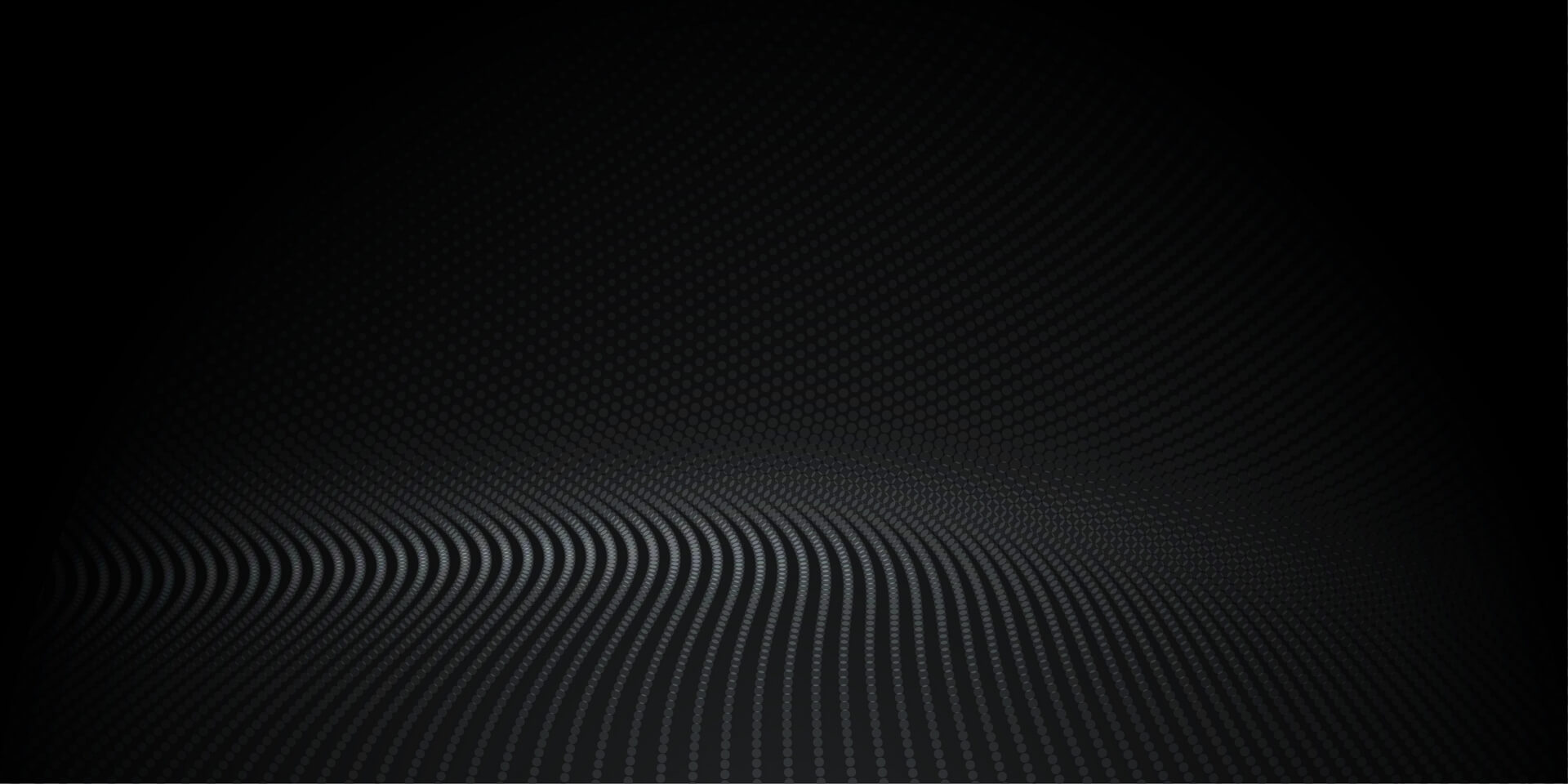 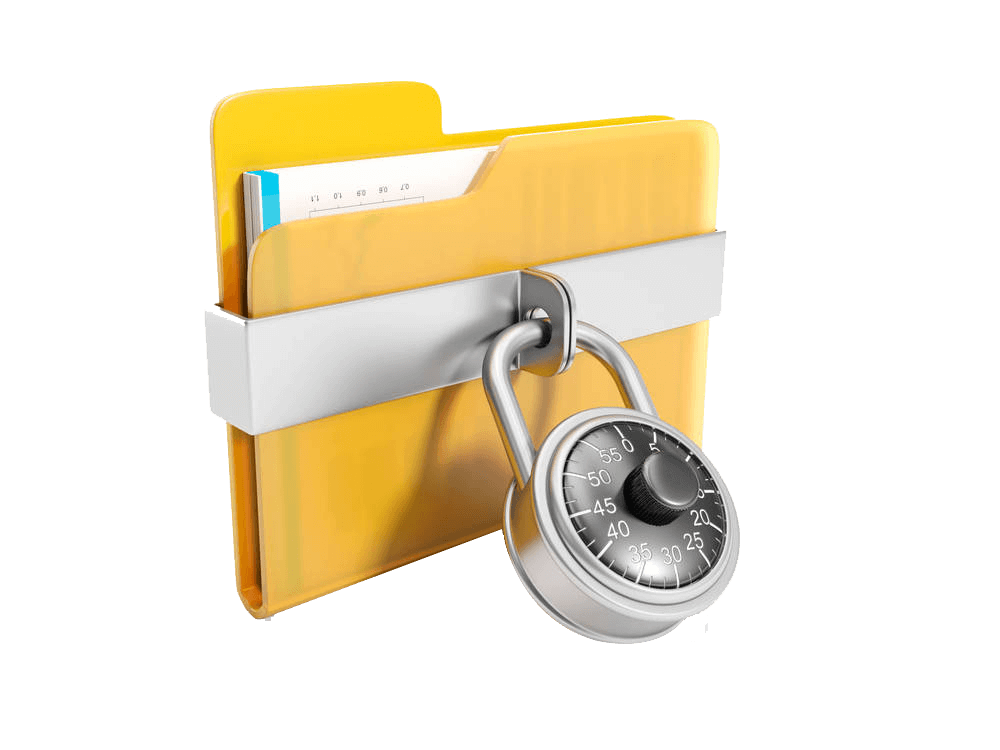 优品部分 PART 01
相关概念解读
your content is entered here, or by copying your text, select paste in this box and choose to retain only text. your content is typed here, or by copying your text, select paste in this box.
相关概念解读
https://www.ypppt.com/
保密管理，是指对涉密载体、涉密人员、涉密场所、涉密会议、涉密事项等进行管理的活动
保密管理既包括保密行政机关管理部门的依法管理行政行为，也包括机关、单位内部的日常保密管理，是保密工作的重要组成部分
保密管理对象是机关、单位、社会组织机构以及个人产生或持有的国家秘密、实施的涉密行为等
相关概念解读
绝密
30年
国家秘密
工作秘密
国家秘密是关系国家的安全和利益，依照法定程序确定，在一定时间内只限一定范围的人员知悉的事项
工作秘密是指各级国家机关在其公务活动和内部管理中产生的不属于国家秘密而又不宜对外公开的事项
机密
20年
秘密
10年
相关概念解读
1
国家
秘密
公开后被敌对势力、犯罪分子或竞争对手所利用的害处要大于人民群众从这些信息中获得的好处的
2
公开后在人民群众中所造成的内部矛盾、纠纷等不安定因素要大于人民群众从这些信息中获得的好处的
3
正在酝酿、调研、试点过程中尚未确定和不成熟的政策、措施等
相关概念解读
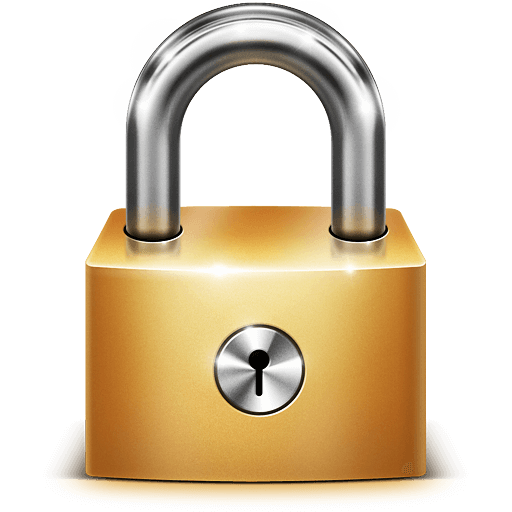 培养要求
培养目标
掌握信息安全学科的基础知识系统掌握保密法律法规、保密防护和检查技术、保密工作管理专业知识
本专业培养具有宽厚的理工基础，掌握信息科学、管理科学、法律科学专业基础知识
PPT下载 http://www.1ppt.com/xiazai/
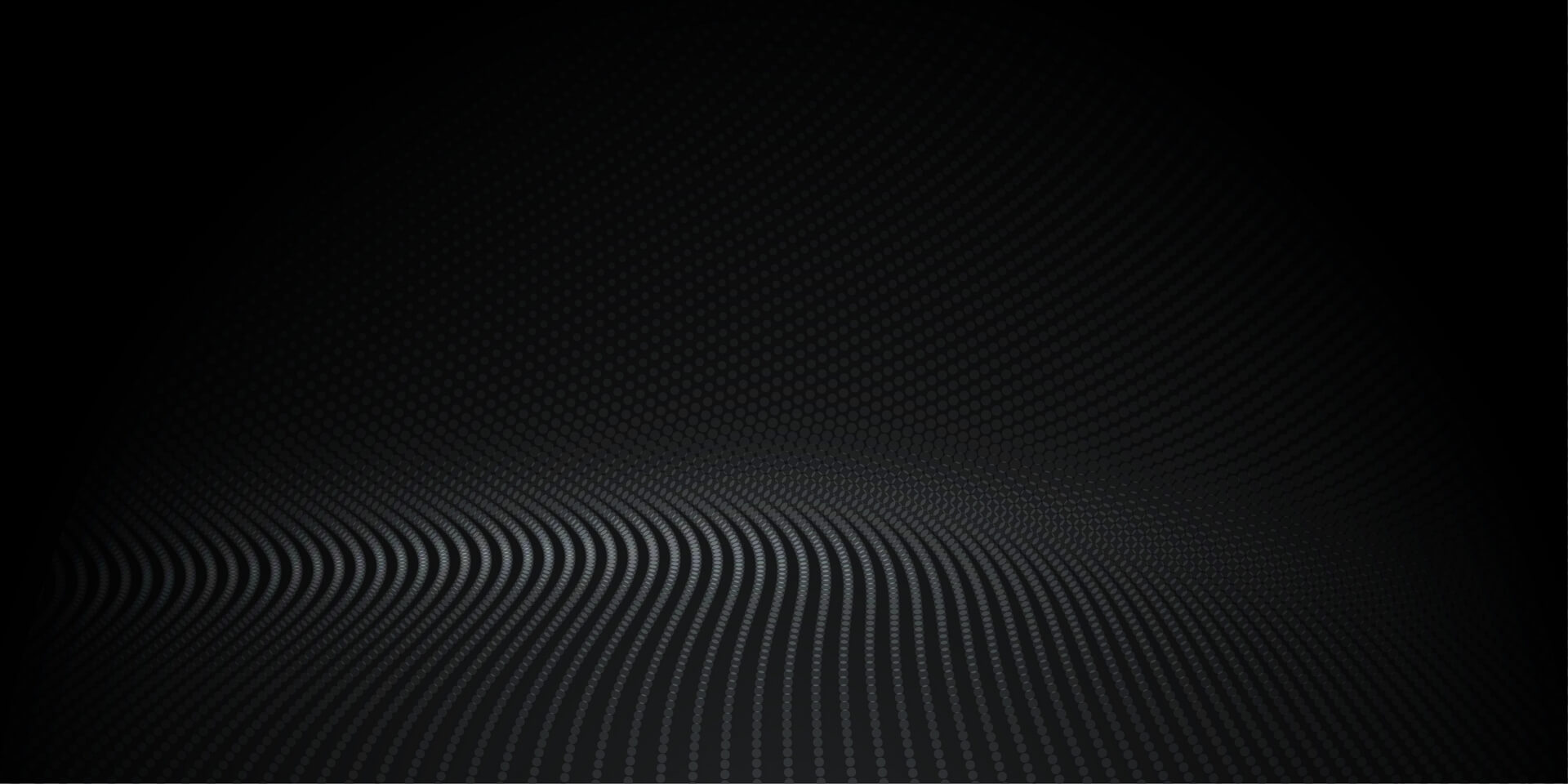 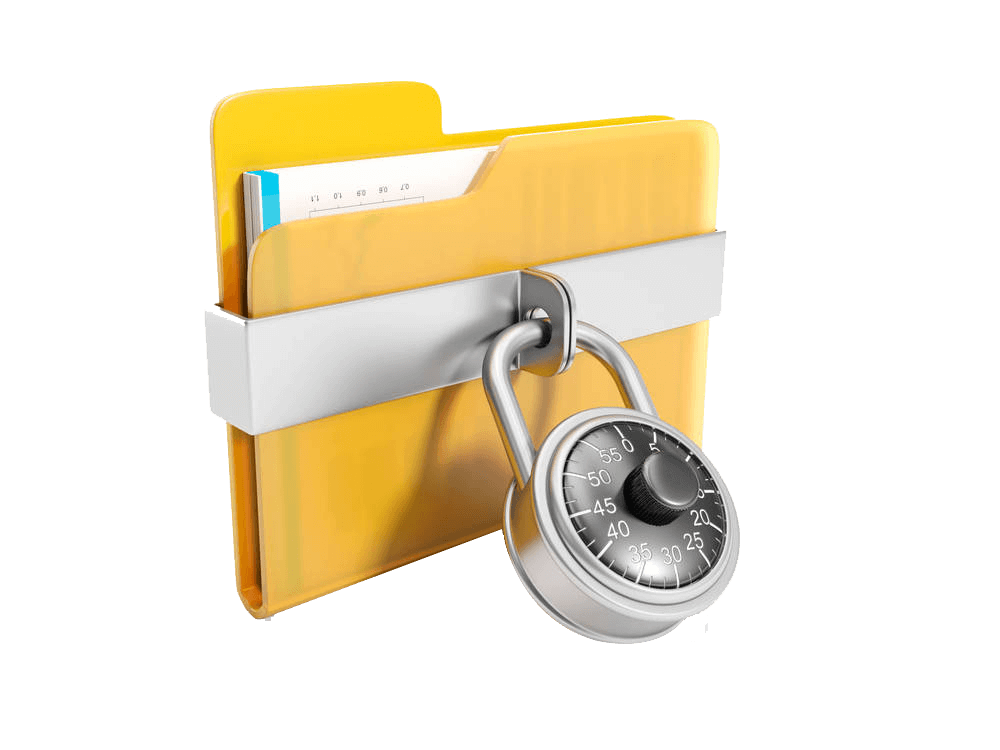 第二部分 PART 02
本单位保密管理制度
your content is entered here, or by copying your text, select paste in this box and choose to retain only text. your content is typed here, or by copying your text, select paste in this box.
本单位保密管理制度
绝密
机密
秘密
单位制度
各部门工作人员必须严守党和国家的秘密，遵守保密守则，按照《保密法》规定程序依法办事
本单位保密管理制度
业务单位工作人员必须做到
不携带秘秘密材料游览、参观、探亲、访友和出入公共场所
不
不该说的秘密，绝对不说；不该问的秘密，绝对不问
不该看的秘密，绝对不看；不该记录的秘密，绝对不记录；不在非保密本上记录秘密
不在不利于保密的地方存放秘密文件、资料不在普通电话、明码电报、普通邮局传达秘密事项
不在私人通讯中涉及秘密；不在公共场所和家属、子女、亲友面前谈论秘密
本单位保密管理制度
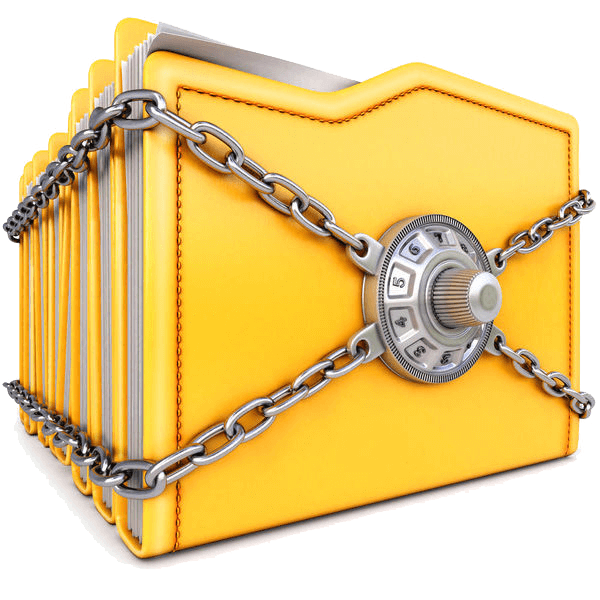 建立健全收发文制度，各单位要有专人负责履行文件登记、管理和清退工作

发现属于国家秘级文件资料丢失、被窃、泄密时，必须立即报告，及时追查，力挽损失
[Speaker Notes: https://www.ypppt.com/]
本单位保密管理制度
01.
02.
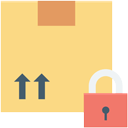 各单位年终清退与本单位无关的、并无保存价值的文件和一些刊物，必须进行销毁或碎纸处理，不得擅自出售
档案专、兼职管理人员对秘密档案材料应严加管理，严格传递、借阅手续
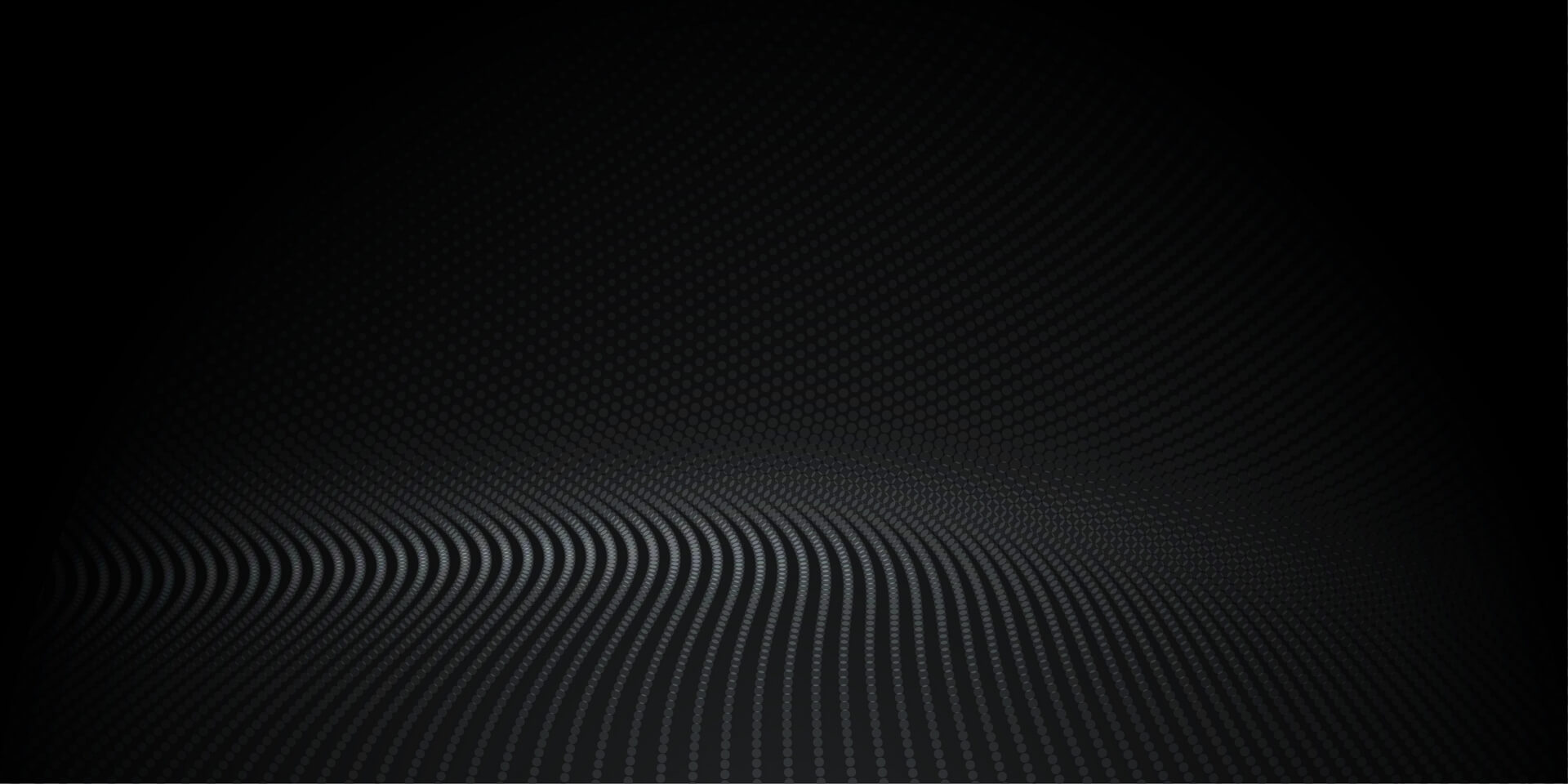 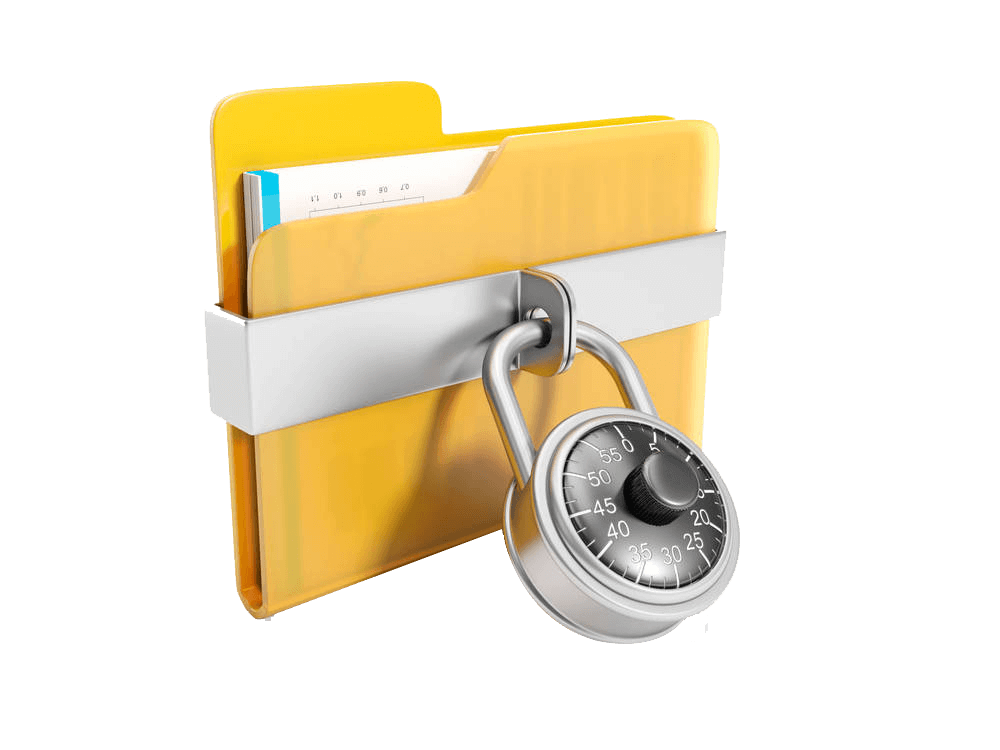 第三部分 PART 03
涉密载体注意事项
your content is entered here, or by copying your text, select paste in this box and choose to retain only text. your content is typed here, or by copying your text, select paste in this box.
本单位保密管理制度
应当标明密级和保密期限，编排顺序号、数量及发送范围
在涉密设备上进行，工作场所应符合保密要求，使用的电子设备须采取保密措施
1
4
印制过程中形成的残次品，须及时销毁
在本单位内或保密行政管理部门审查批准的定点单位印制
参与制作人员应是涉密人员或经保密行政管理部门培训登记的工作人员
2
5
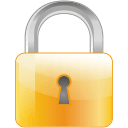 3
涉密载体注意事项
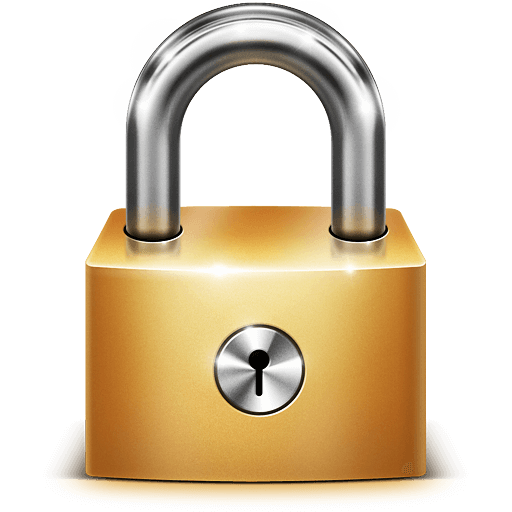 严格履行清点、签收手续。具体内容包括：

检查送达的密件与收件单位是否一致；信封（袋、套）密封是否完好无损
签收登记与密件实物是否相符
各项检查核对无误方能签收，并注明接收时间，加盖单位收发专用章
涉密载体注意事项
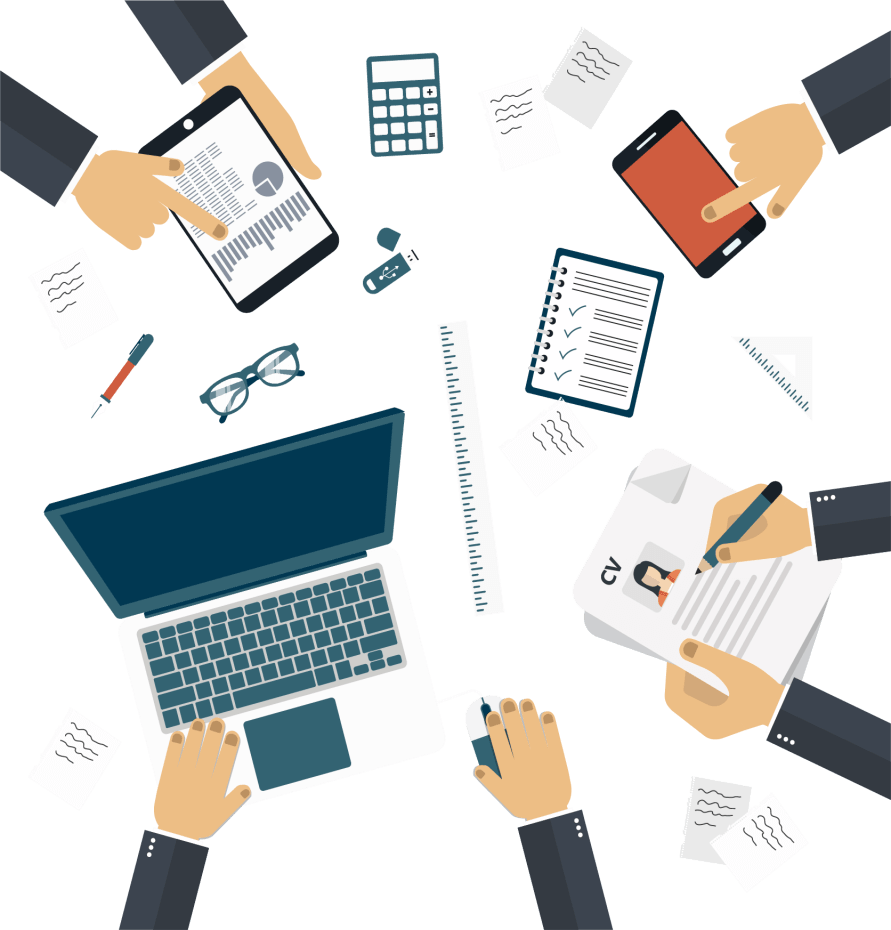 接收涉密载体
接收人员须及时在收文（件）登记薄（含电子文档）上登记造册
具体内容包括：
收文（件）日期、编号；文件标题、密级、保密期限、份（件）数
收文（件）登记簿应当保存一定的时间（一般为3―5年），以备查询
涉密载体注意事项
由主管领导根据涉密载体的密级和制发机关的要求及工作的实际需要，确定本单位知悉范围
输入标题
阅读和使用涉密载体，应办理登记、签收手续，在符合保密要求的办公场所进行。
输入标题
单位领导阅读涉密文件、资料，可采取传阅的方式进行，由经办人员负责，专夹传阅
输入标题
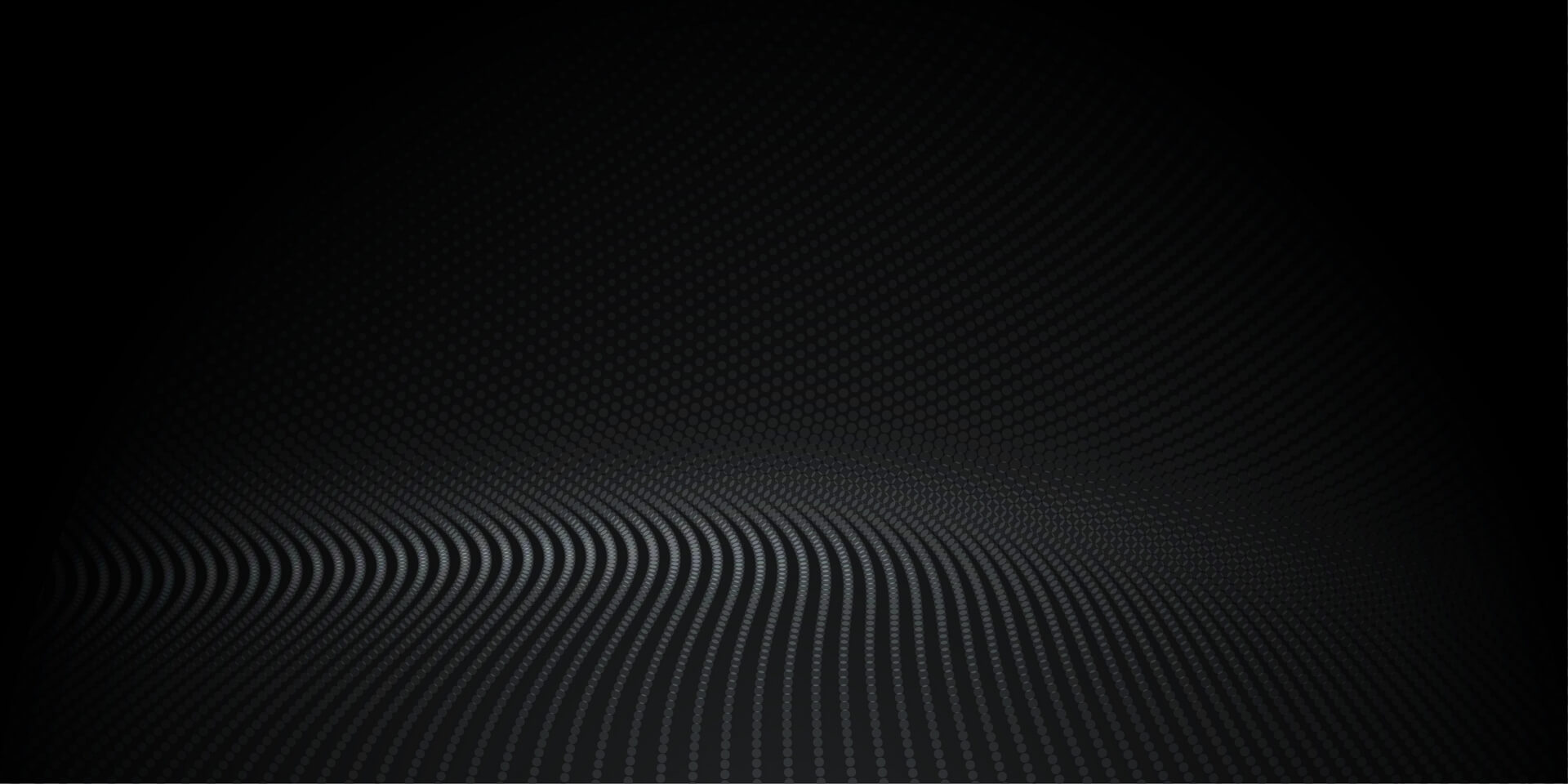 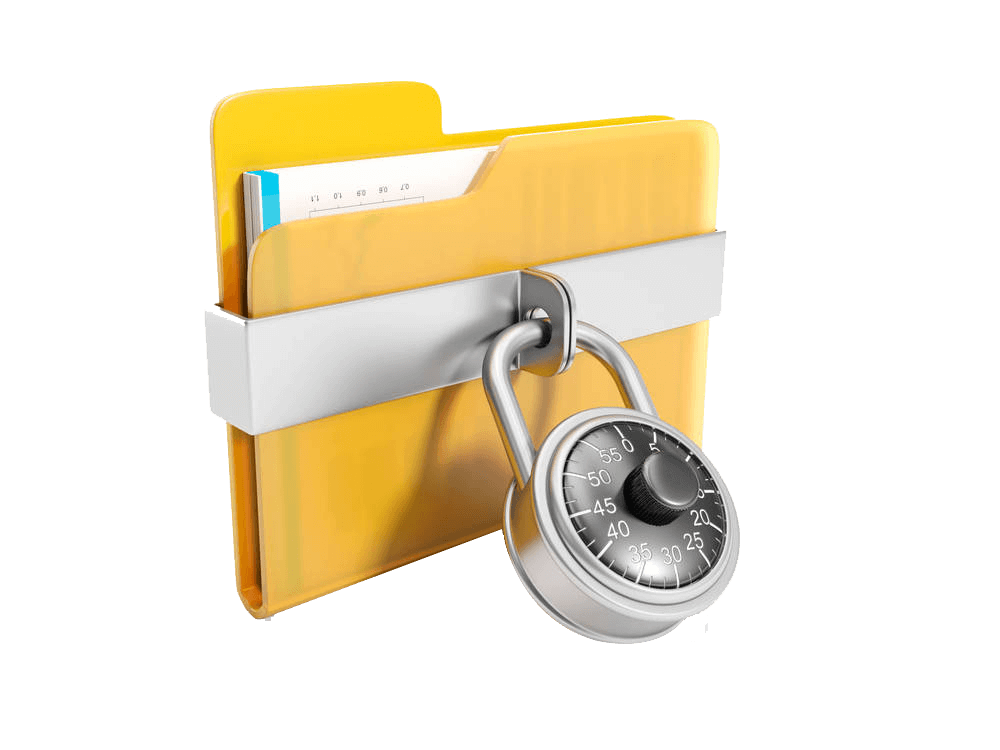 第四部分 PART 04
与日常工作的结合
your content is entered here, or by copying your text, select paste in this box and choose to retain only text. your content is typed here, or by copying your text, select paste in this box.
与日常工作的结合
要
害
部
门
区台日常工作中产生、传递、使用和管理国家秘密的科室为保密要害部门。

本单位内部集中制作、存放、保管传输涉密信息文件资料的专门场所为保密要害部位
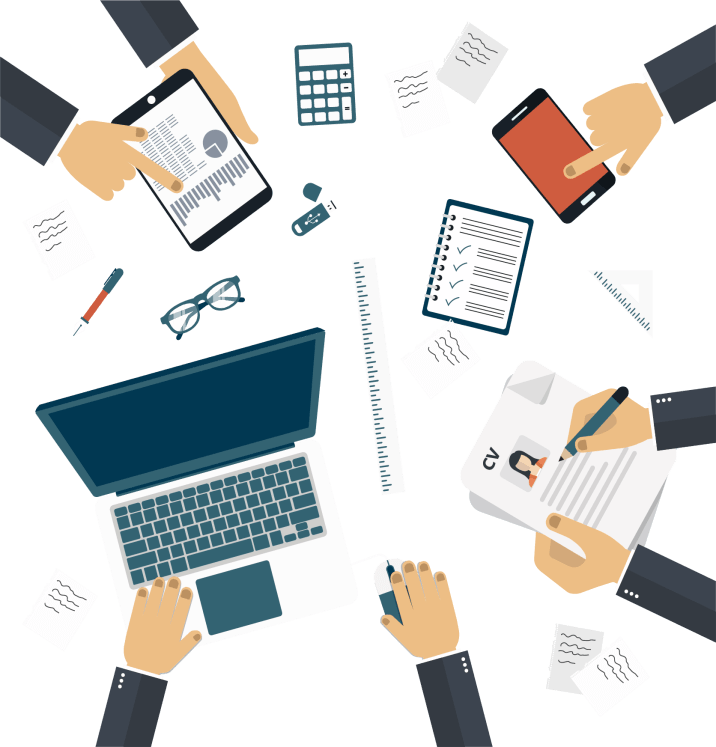 与日常工作的结合
贵重物品、现金、票证落实专人负责，责任人要认真做好保管、使用、防火、防盗、防潮、防爆及保密工作对要害部位认真按安全保卫保密要求落实人防、物防、技防措施，防范于未然
加强计算机系统的保密安全管理。对涉密与非涉密计算机予以明确区分
涉密机必须完全与局域网脱离连接，并禁止上因特网以防泄密
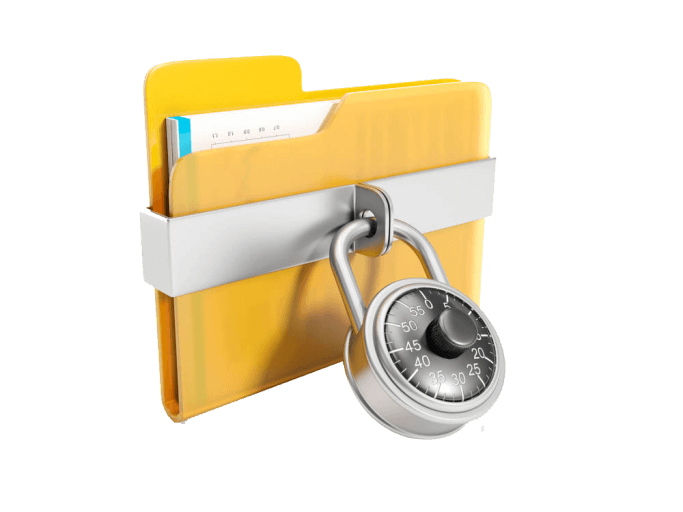 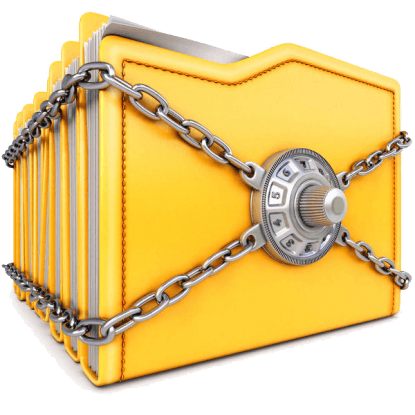 与日常工作的结合
档案管理不得擅自扩散的范围
text
text
text
Step 1
Step 2
Step 3
正在研究、尚未做出结论的干部调配、内部评议问题
历史档案及其编研材料中涉及个人隐私的部分
未经公布的档案工作统计数字
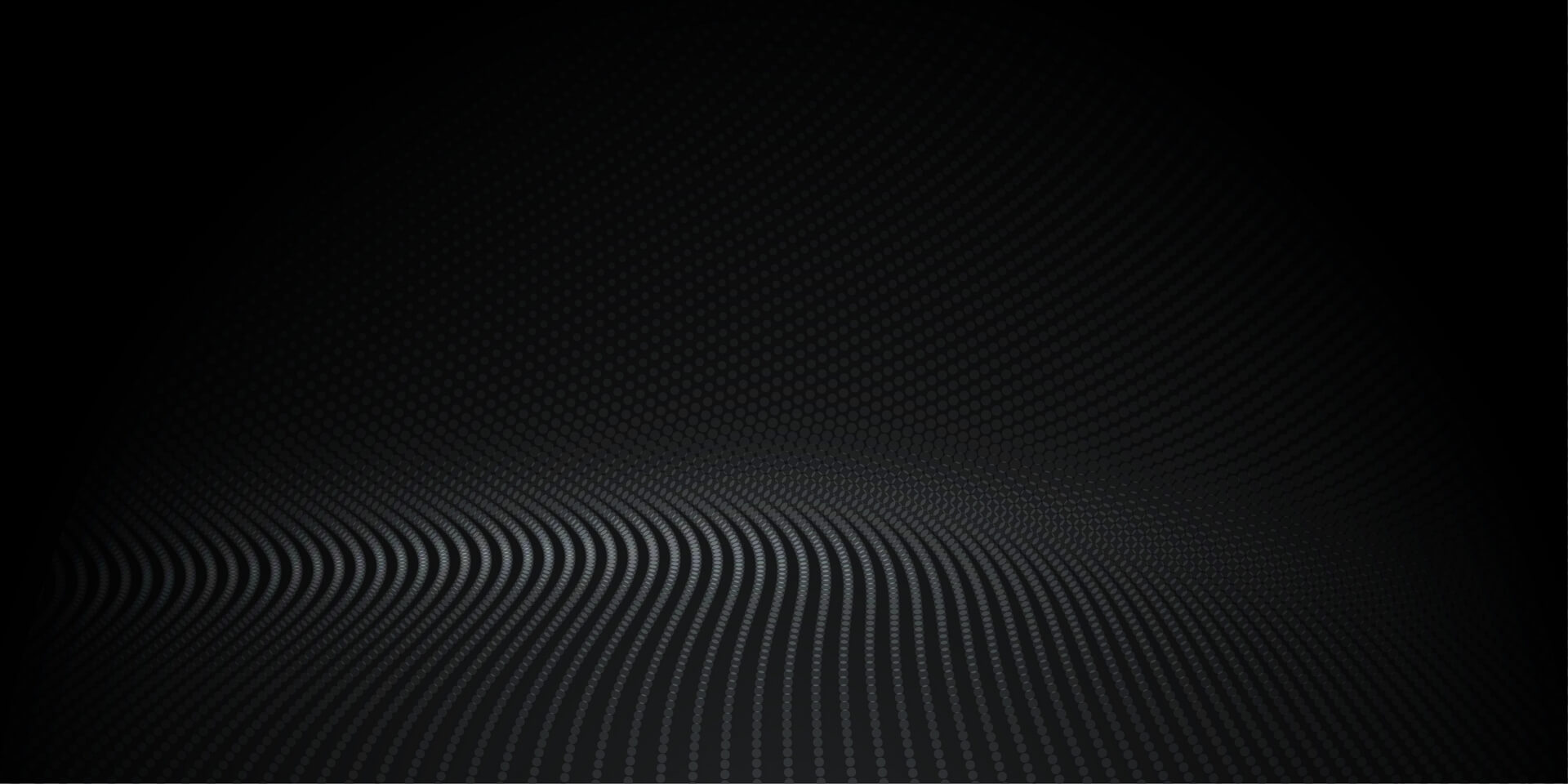 CONFIDENTIALITY MANAGEMENT AND PRECAUTIONS
WWW.1PPT.COM
保密管理及
注意事项
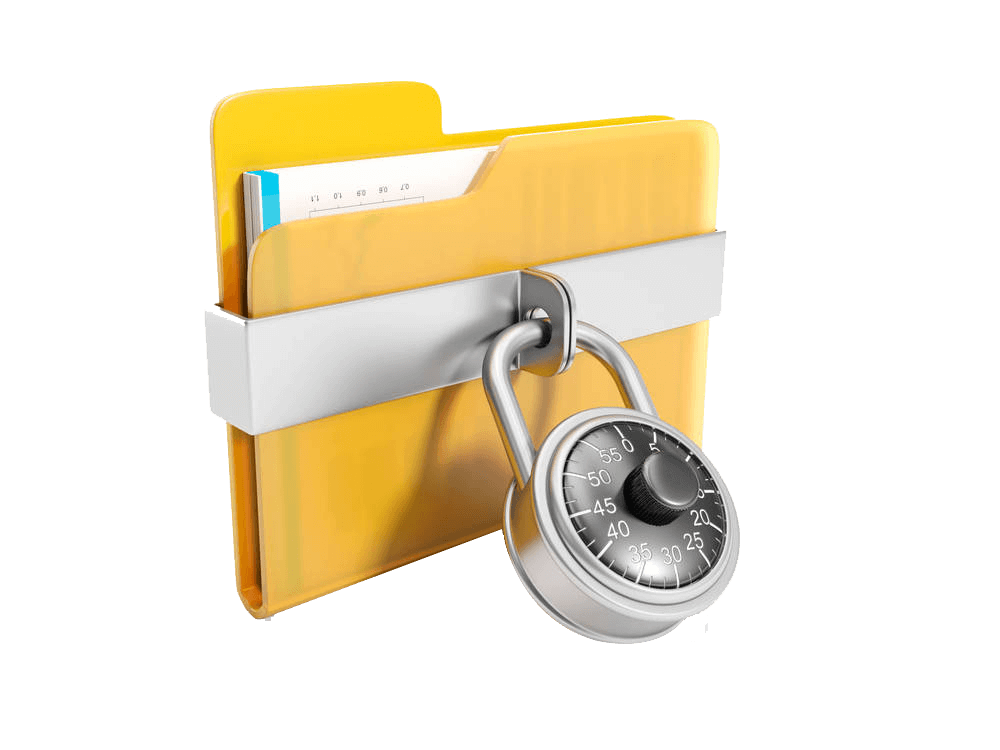 Your content is entered here, or by copying your text, select Paste in this box and choose to retain only text. Your content is typed here, or by copying your text, select Paste in this box.
汇报人：优品PPT
日期：20XX-XX-XX
更多精品PPT资源尽在—优品PPT！
www.ypppt.com
PPT模板下载：www.ypppt.com/moban/         节日PPT模板：www.ypppt.com/jieri/
PPT背景图片：www.ypppt.com/beijing/          PPT图表下载：www.ypppt.com/tubiao/
PPT素材下载： www.ypppt.com/sucai/            PPT教程下载：www.ypppt.com/jiaocheng/
字体下载：www.ypppt.com/ziti/                       绘本故事PPT：www.ypppt.com/gushi/
PPT课件：www.ypppt.com/kejian/
[Speaker Notes: 模板来自于 优品PPT https://www.ypppt.com/]